Πλοήγηση στο Διαδίκτυο
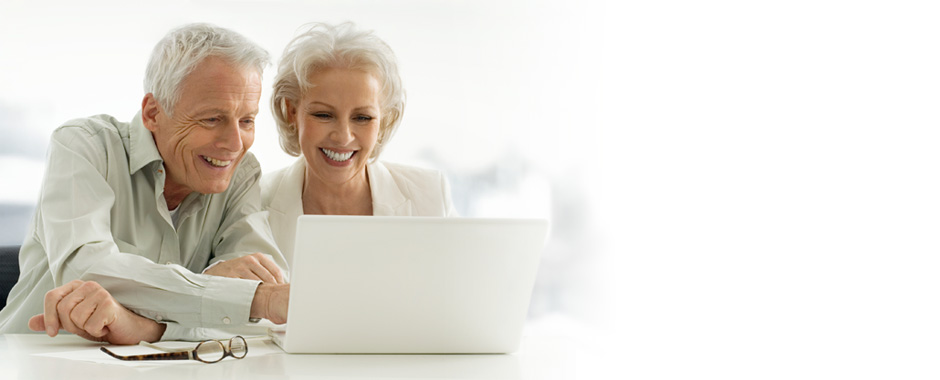 Πως πλοηγούμαστε στο διαδίκτυο
Κάθε πρόγραμμα ηλεκτρονικού υπολογιστή, το οποίο μπορεί να μεταφέρει στον υπολογιστή μας, να αποκρυπτογραφήσει και να μας δείξει στην οθόνη μας ιστοσελίδες από τον Παγκόσμιο Ιστό, ονομάζεται πρόγραμμα περιήγησης ή Web browser ή φυλλομετρητής ιστοσελίδων ή πλοηγός Web ή περιηγητής Ιστού.
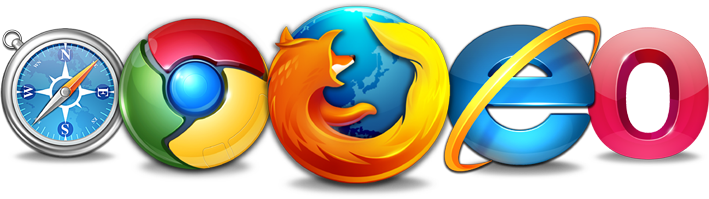 2
Οι πιο διαδεδομένοι φυλλομετρητές (browsers) είναι:
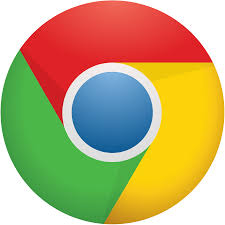 Google Chrome 

Mozilla Firefox 

Windows Internet Explorer 

Safari
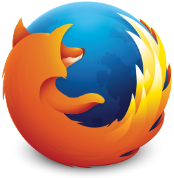 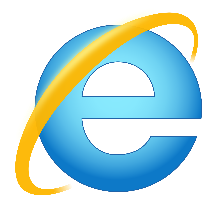 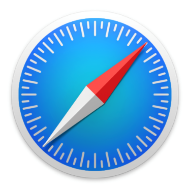 3
Πως πλοηγούμαστε στο διαδίκτυο
Από την επιφάνεια εργασίας πατάμε διπλό αριστερό κλικ με το ποντίκι μας πάνω στο εικονίδιο του φυλλομετρητή που έχουμε επιλέξει να χρησιμοποιήσουμε για να μπούμε στο internet.
4
Πως πλοηγούμαστε στο διαδίκτυο
Αν επιλέξουμε Google Chrome        θα βρεθούμε σε αυτό το περιβάλλον:
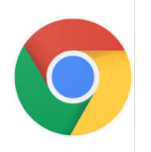 5
Τι είναι το URL (διεύθυνση ιστοσελίδας)
Κάθε ιστοσελίδα που περιέχεται σε δικτυακό τόπο, έχει τη δική της διεύθυνση στον Παγκόσμιο Ιστό. Η διεύθυνση αυτή καλείται URL (Uniform Resource Locator) – Ενιαίος Προσδιοριστής Πόρου) ή απλούστερα διεύθυνση ιστοσελίδας.
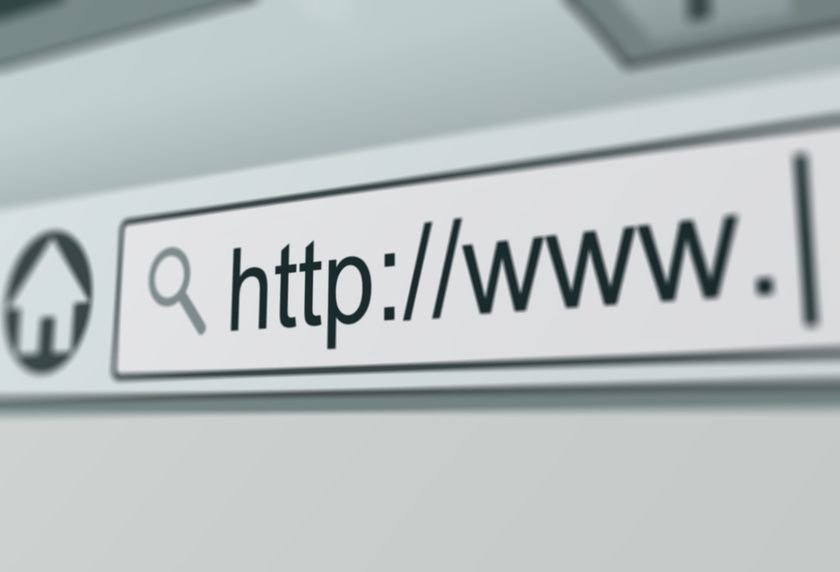 6
Τι μορφή έχει το URL
http://www.SaferInternet4Kids.gr
Domain name: Ονομασία τομέα- συνήθως έχει σχέση με το όνομα του ιδιοκτήτη του δικτυακού τόπου.
Κατάληξη η οποία δηλώνει την περιοχή στην οποία ανήκει η ιστοσελίδα 
Π.χ gr => Ελλάδα ή τον τύπο της σελίδας Π.χ com => εμπορική.
Σύνολο κανόνων (πρωτόκολλο) στους οποίους «υπακούει» το λογισμικό πλοήγησης.
Word Wide Web (www): Δηλώνει 
ότι πρόκειται για διεύθυνση στον Παγκόσμιο Ιστό.
7
Πως πλοηγούμαστε στο διαδίκτυο
Στη γραμμή διεύθυνσης (address) που βλέπετε και η οποία βρίσκεται στο πάνω μέρος της οθόνης πληκτρολογούμε τη διεύθυνση της ιστοσελίδας που θέλουμε να μεταβούμε.
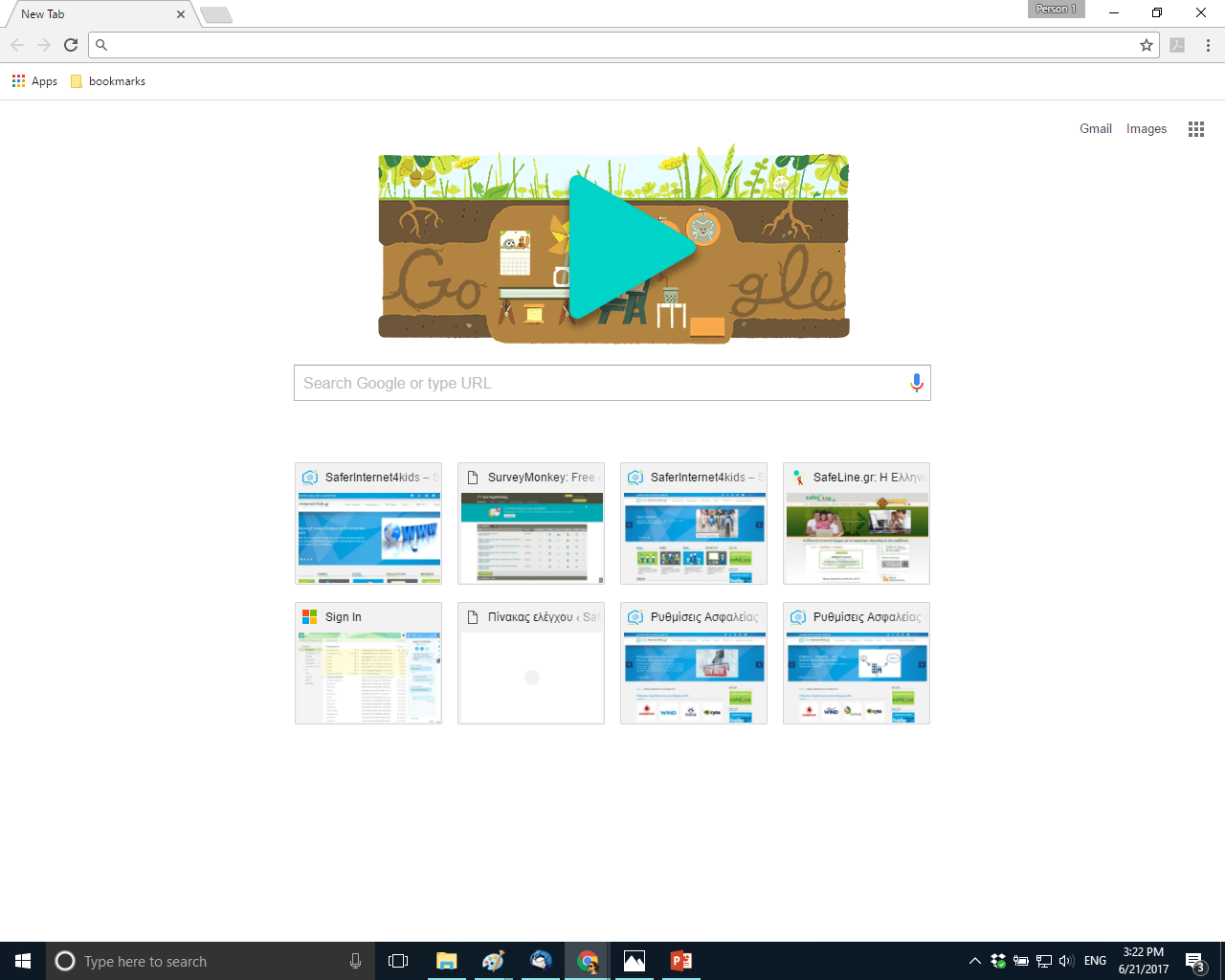 8
Πως πλοηγούμαστε στο διαδίκτυο
Πληκτρολογούμε www., μετά το όνομα της σελίδας (π.χ SaferInternet4Kids.gr) και εν συνεχεία πατάμε Εnter. 
O φυλλομετρητής μας φέρνει την διεύθυνση αυτή και τα περιεχόμενα της στην οθόνη.
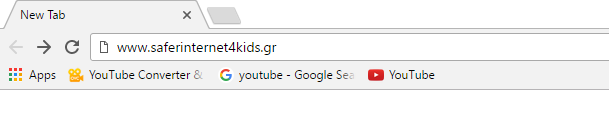 9
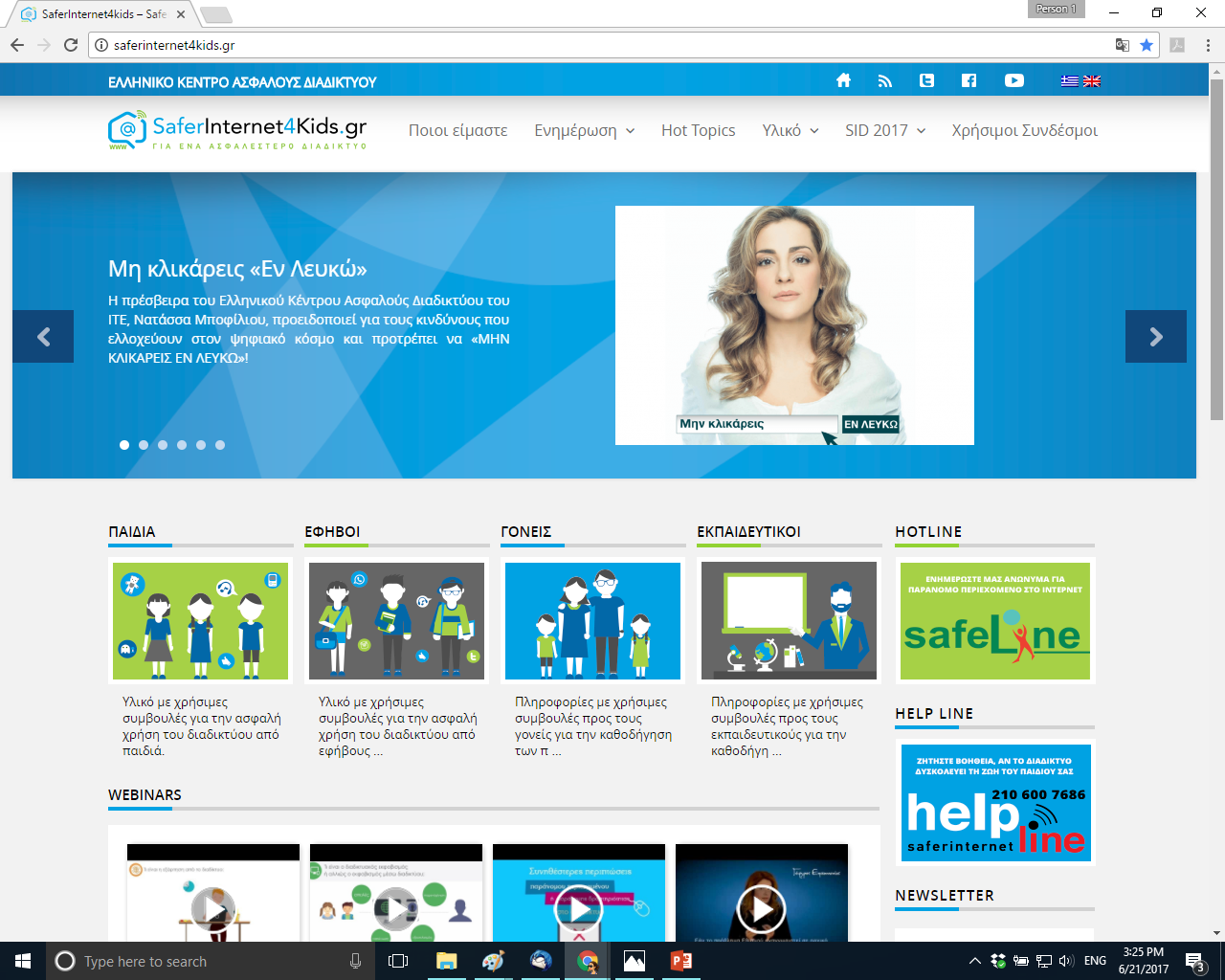 10
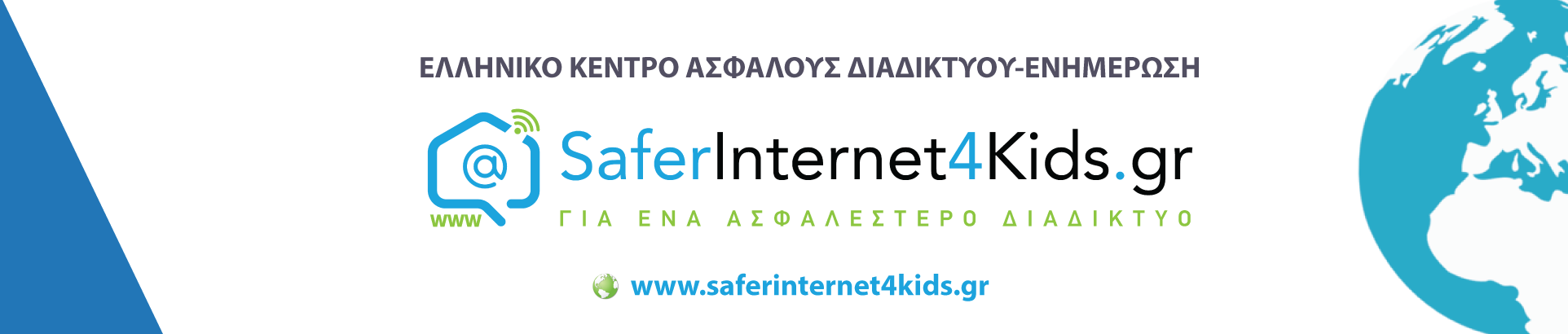 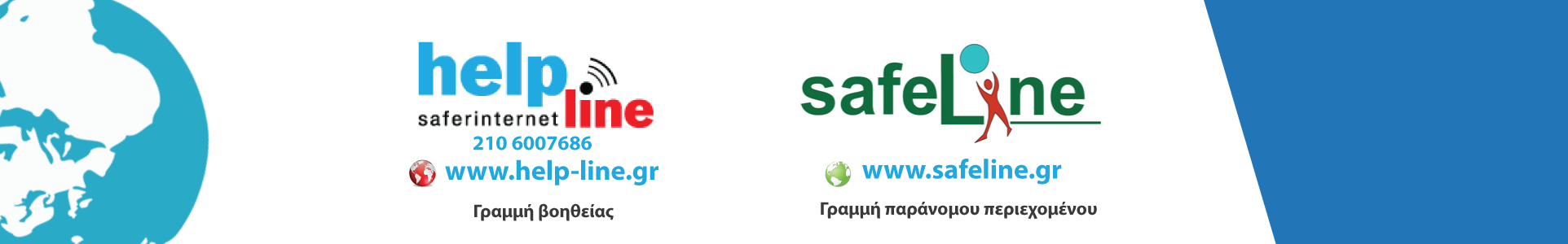 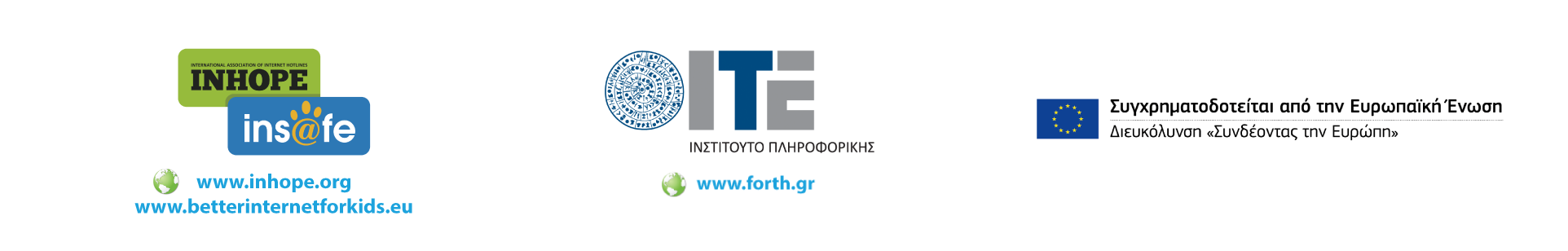